Lynch Biologics
Recombinant Human PDGF and Bone Grafts
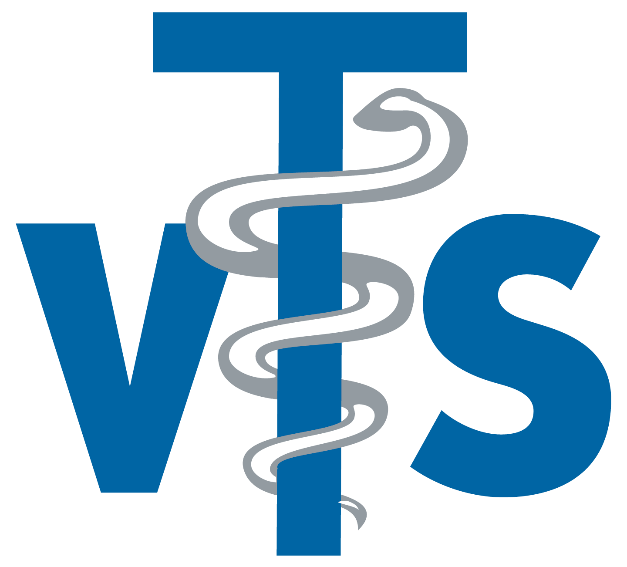 Helen Newman, PhD
Founder & Director
Veterinary Transplant Services
AVORE Coeur d’ Alene Jul2021
1
Platelet-Derived Growth Factor (PDGF)
Defined Mechanism of Action

PDGF recruits cells from surrounding tissue (chemotaxis)
PDGF causes recruited cells to multiply (mitogenesis)
PDGF elicits the creation of new blood vessels (angiogenesis)
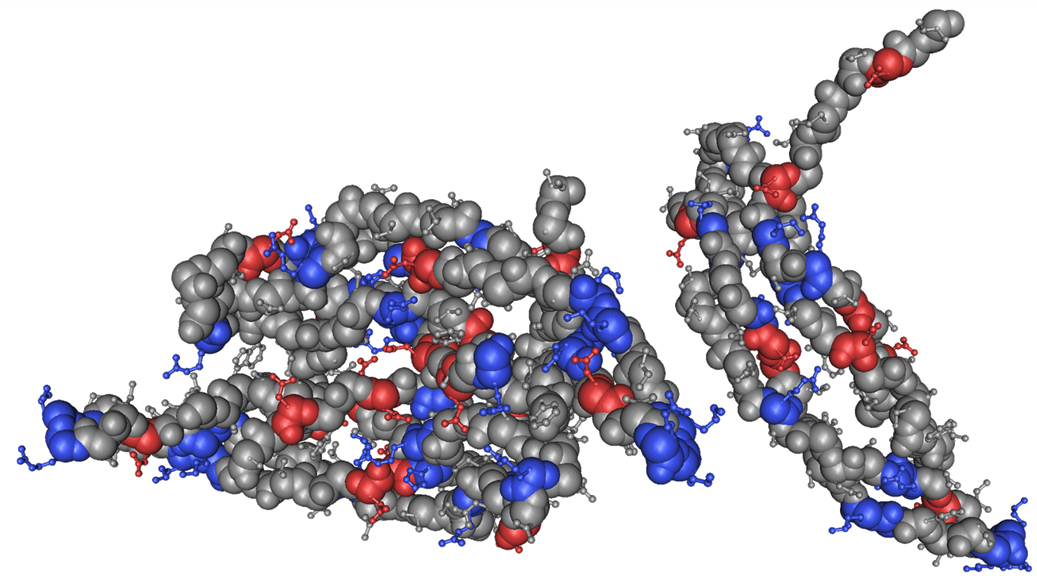 Rendering of PDGF-BB Molecule
[Speaker Notes: Dimer “BB”]
Turning PDGF into a therapeutic - rhPDGF-BB
rhPDGF-BB is one of only 2 recombinant tissue growth factors approved for human use

It is the Only growth factor that has been proven in human and animal clinical trials to promote healing of both bone and soft tissues

It is the active component in 4 FDA approved therapeutic products on the human market
including products proven to promote healing of orthopedic and dental and skin wounds
4
Why choose PDGF-BB isoform?
rhPDGF-BB isoform signals through all the receptors
Turning PDGF into a therapeutic - rhPDGF-BB
rhPDGF-BB produced using recombinant DNA technology
The human gene for PDGF-BB is inserted into yeast cells
Saccharomyces cerevisiae
Recombinant PDGF-BB is:
Pure
Sterile
Synthetic
Consistent concentration

Now available for veterinary use
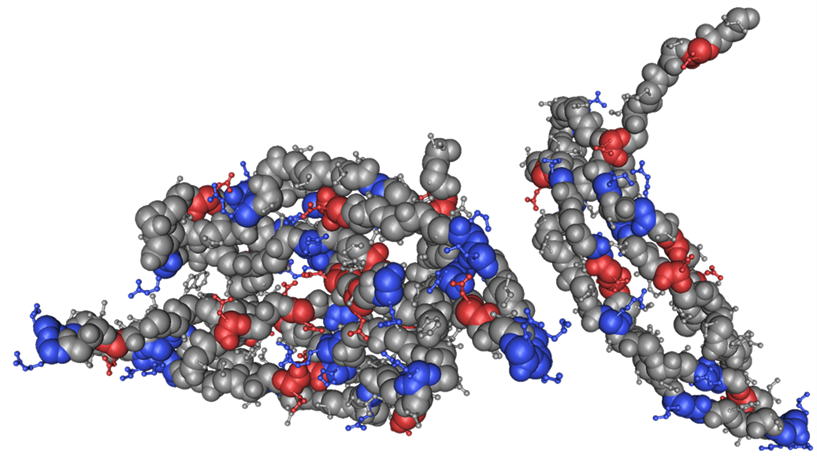 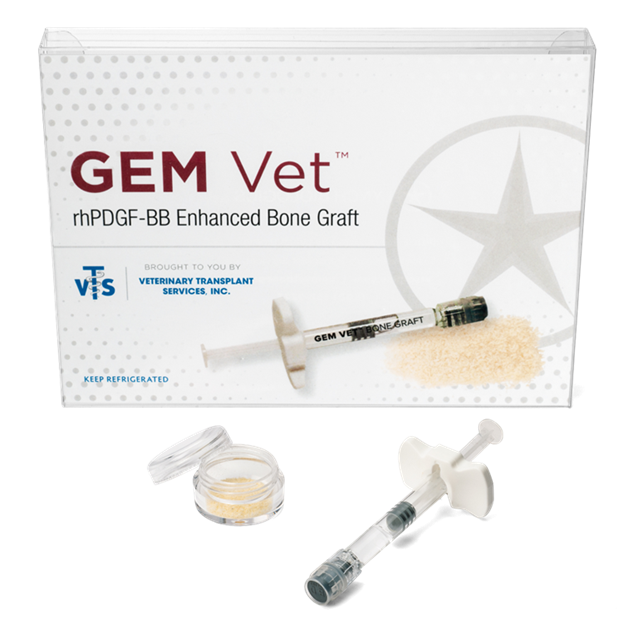 [Speaker Notes: So unlike PRP or PRF fractions that contain varying concentrations of platelets and white cells this is a pure infusion of PDGFDimer “BB”]
6
.
.
osteoblasts
chondrocytes
PDGF triggers the bone healing cascade
injuredbone
activated
platelets
factors releasedfrom bone matrix
FGF
TGF
BMPs
PDGF
PDGF
progenitor cells
proliferation
chemotaxis
differentiation
blood vessels
VEGF
angiogenesis
remodeling
osteoblast
mature bone
}
formation
.
.
resorption
.
osteoclast
.
Jeff Hollinger, 2006
[Speaker Notes: Slide is animated]
7
Chemotaxis
5X difference
Fielder, 2002
PDGF most potent chemotactic agent for mesenchymal cells
rhPDGF “cell homing” action
PDGF is released at sites of injury causing healing cells to move to the wound

rhPDGF then stimulates proliferation of new cells, growth of blood vessels, and ultimately tissue regeneration
8
9
Mitogenesis
Wildemann, 2007
PDGF is a potent mitogen for MSCs and osteoblasts
Mitogenesis Comparison
PDGF is the most potent mitogen for MSCs
2500%
2000%
1500%
Relative to Control
1000%
500%
EGF
SCF
HGF
ANP
IL-2
IL-8
BDNF
FGF-2
IGF-2
SDF-1a
MCP-1
SCGF-a
HB-EGF
NGF-β
Leptin
TGF-β1
BMP-2
TGF-β3
PDGF-AA
PDGF-AB
PDGF-BB
Thrombin
23 unique growth factors/cytokines
Mesenchymal Stem Cells (Rabbit), 3H DNA Synthesis Assay, Data from Ozaki 2007
Published in Journal of Stem Cells and Development
10
Angiogenesis
Formation of new blood vessels from pre-existing vessels
Regulated by expression of VEGF (a molecule closely related in morphology to PDGF)

Criticality of angiogenesis to healing process
Deliver nutrients/oxygen
Eliminate waste
Permit physical ingress of cells
Permit ingress of factors to direct healing
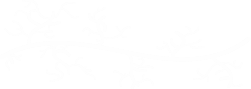 11
12
Angiogenic effects
rhPDGF-BB upregulates gene expression


Small amounts for brief periods have longer lasting effects because it amplifies downstream signals involved in healing cascade
Bouletreau, 2007
rhPDGF upregulates VEGF, critical in formation of new blood vessels
13
Pharmacokinetcs: 50% of the 125I-rhPDGF-BB in Augment is released within the first 30 minutes
80% of rhPDGF-BB released within 24 hours
14
Pharmacokinetics: 125I-labeled rhPDGF-BB is cleared rapidly from circulation
The half-life (T50) of rhPDGF-BB in circulation is 2.3 minutes
15
rhPDGF-BB is distributed and eliminated by the normal secretory routes
study outcomes
rhPDGF-BB is cleared rapidly from the circulation

Free 125I is eliminated via the kidneys in the urine after degradation of the rhPDGF-BB in liver or other tissues
rhPDGF-BB distribution and secretion is
the same as for endogenous PDGF
16
A comprehensive battery of safety studies:No adverse findings
Systemic IV toxicity (single dose)
Up to 100 x maximum human dose in rats
Repeat-dose IM toxicity (QOD for 14 days)
Up to 28x maximum human dose in rats
Carcinogenicity (1-year follow-up)
Up to 4x maximum human dose in rats
Reproductive and developmental toxicity (QD for 21 days)
Up to 210x maximum human dose in rats
Systemic and local toxin non-human primates (single injection)
Up to 2x maximum human dose in baboons
Genotoxicity
Bacterial mutagenicity test - AMES assay
Local tolerance
Biocompatibility studies (ISO 10993)
Immunogenicity
[Speaker Notes: Hit message of why top four only are focus.  Also make sure to lead with the summary of message regarding safety rather than waiting till end]
rhPDGF-BB:  Enormous Number of Publications
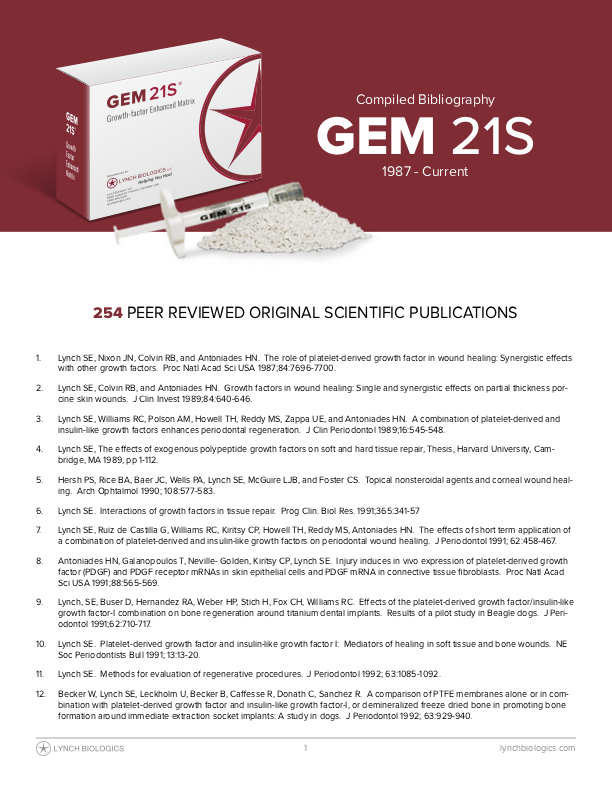 The Evidence
Over 250 Peer Reviewed Articles
8 Book Chapters 
3 Decades of Research & Development by LBIO Alone...and counting!
17
18
Preclinical studies – Efficacy
Fracture healing of the tibia in geriatric-osteoporotic rats  Hollinger et al. J Orthop Res, 2008

Fracture healing of the femur in a diabetic rat modelAl-Zube et al. J Orthop Res, 2009

Bone formation in a rat model of distraction osteogenesis Moore et al. J Bone Joint Surg Am, 2009

Partial arthrodesis of the carpus in a canine model
Internal BMTI report
19
Fracture healing in geriatric-osteoporotic rats
This study was designed to evaluate:
Enhancement  of fracture repair by Augment in a model in which bone repair is impaired
Dose-dependence of the rhPDGF-BB effect
Hollinger et al., JOR 2008
20
rhPDGF-BB accelerates fracture healingin geriatric osteoporotic rats
5 weeks
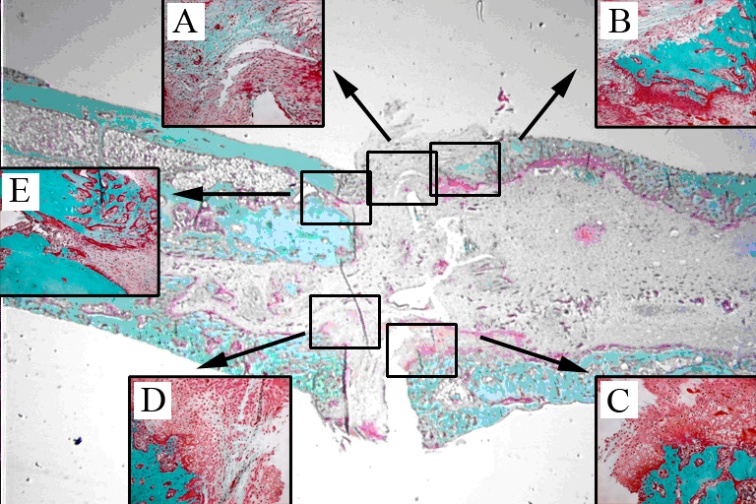 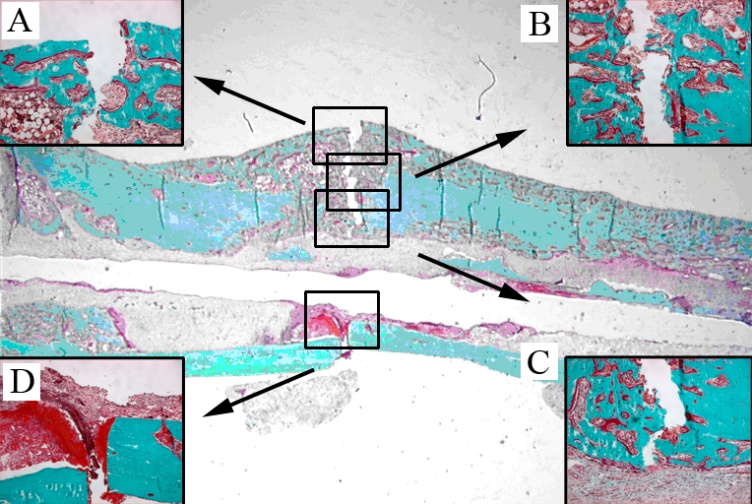 Untreated
Matrix
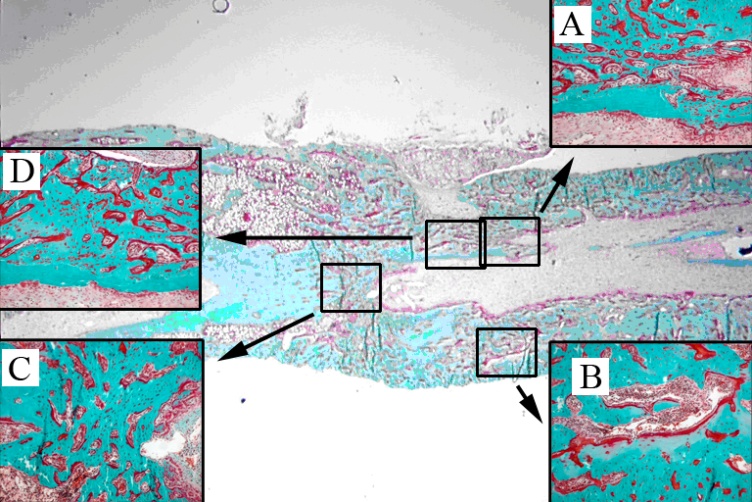 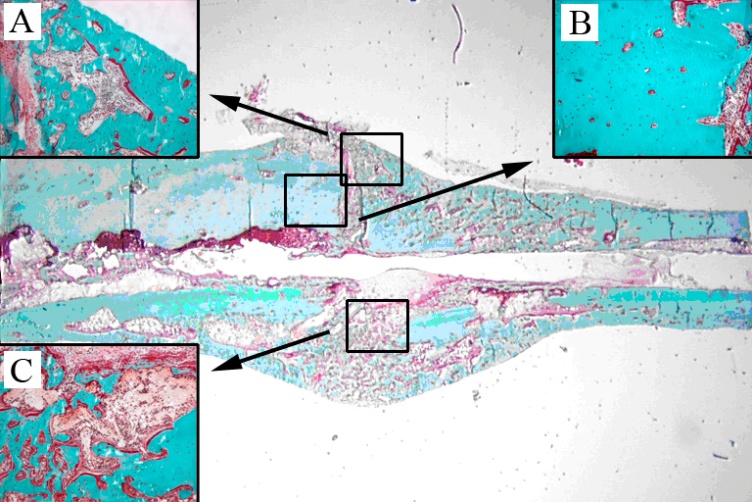 Matrix + 0.3 mg/mL rhPDGF-BB
Matrix + 1.0 mg/mL rhPDGF-BB
[Speaker Notes: MOCK FEEDBACK:  Slide too busy.  Needs improvement and simplification]
21
The mechanical strength of Augment-treated limbsis similar to contralateral normal limbs
*
*
Matrix +
0.3 mg/mL rhPDGF-BB
Matrix +
1.0 mg/mL rhPDGF-BB
Untreated
Matrix
* Significantly weaker than contralateral normal (p<0.05)
22
Augment accelerates fracture healingin geriatric-osteoporotic rats
Conclusions
Matrix plus rhPDGF-BB accelerated fracture healing
At five weeks, the mechanical strength of Augment-treated tibias was not different from normal
There were no untoward tissue responses
[Speaker Notes: MOCK FEEDBACK:   Note that study uses collagen, why is this comparable
MOCK FEEDBACK:   Emphasize biological basis for tissue regeneration
MOCK FEEDBACK:   Prepare for question re how does BMP-2 compare to PDGF]
23
Fracture healing of the femurin a diabetic rat model
This study was designed to evaluate:
Enhancement  of fracture repair by rhPDGF-BB in an impaired healing model
Dose-dependence of the rhPDGF-BB effect
Al-Zube et al., JOR 2009
[Speaker Notes: MOCK FEEDBACK:   Soften mention of “my personal lab”
MOCK FEEDBACK:   Why were these concentrations used]
24
rhPDGF-BB treatment enhances fracture healing in diabetic rats
12 weeks
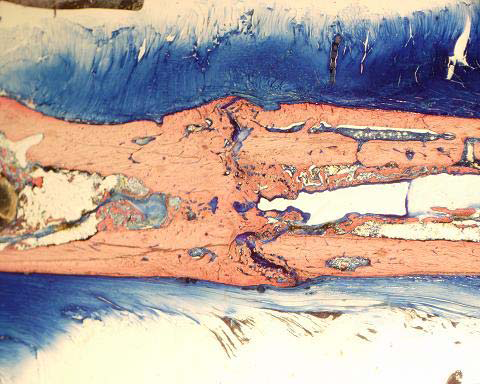 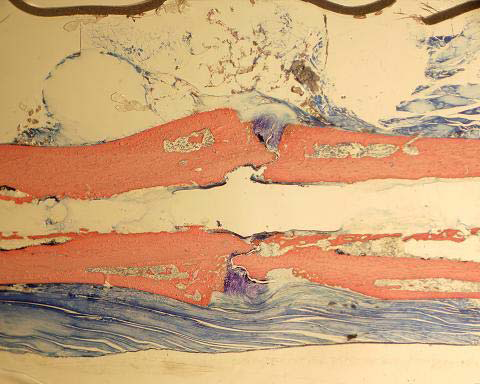 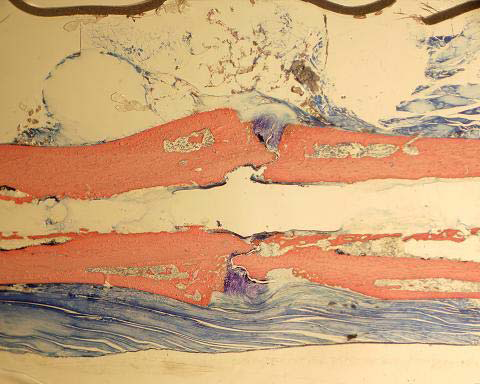 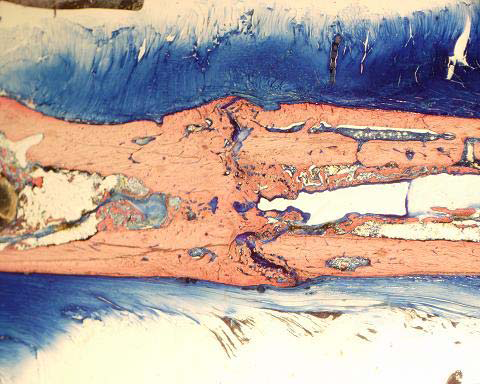 Untreated Fracture
Matrix
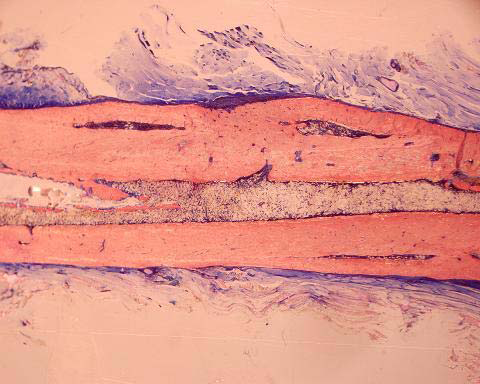 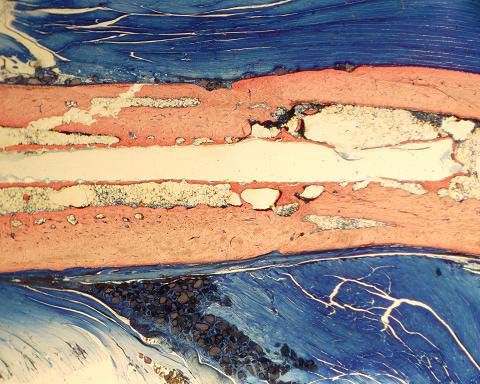 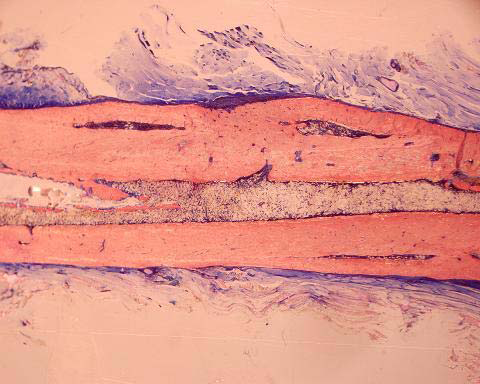 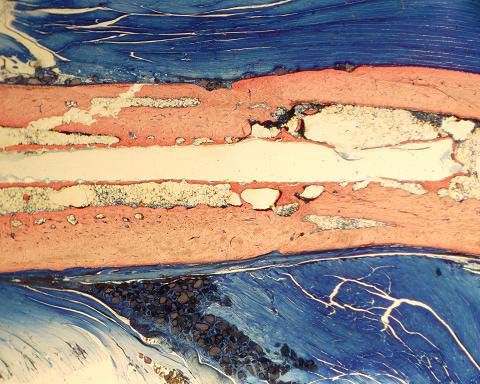 Matrix + 0.3 mg/mL rhPDGF-BB
Matrix + 1.0 mg/mL rhPDGF-BB
25
Augment enhances fracture repairin diabetic rats
Conclusions
Augment enhances long bone healing in diabetic rats
Increased cell proliferation at 4 days
Increased biomechanical strength as early as 6 weeks
Increased bone content of the fracture callus at 12 weeks

No evidence of either abnormal or ectopic bone formation
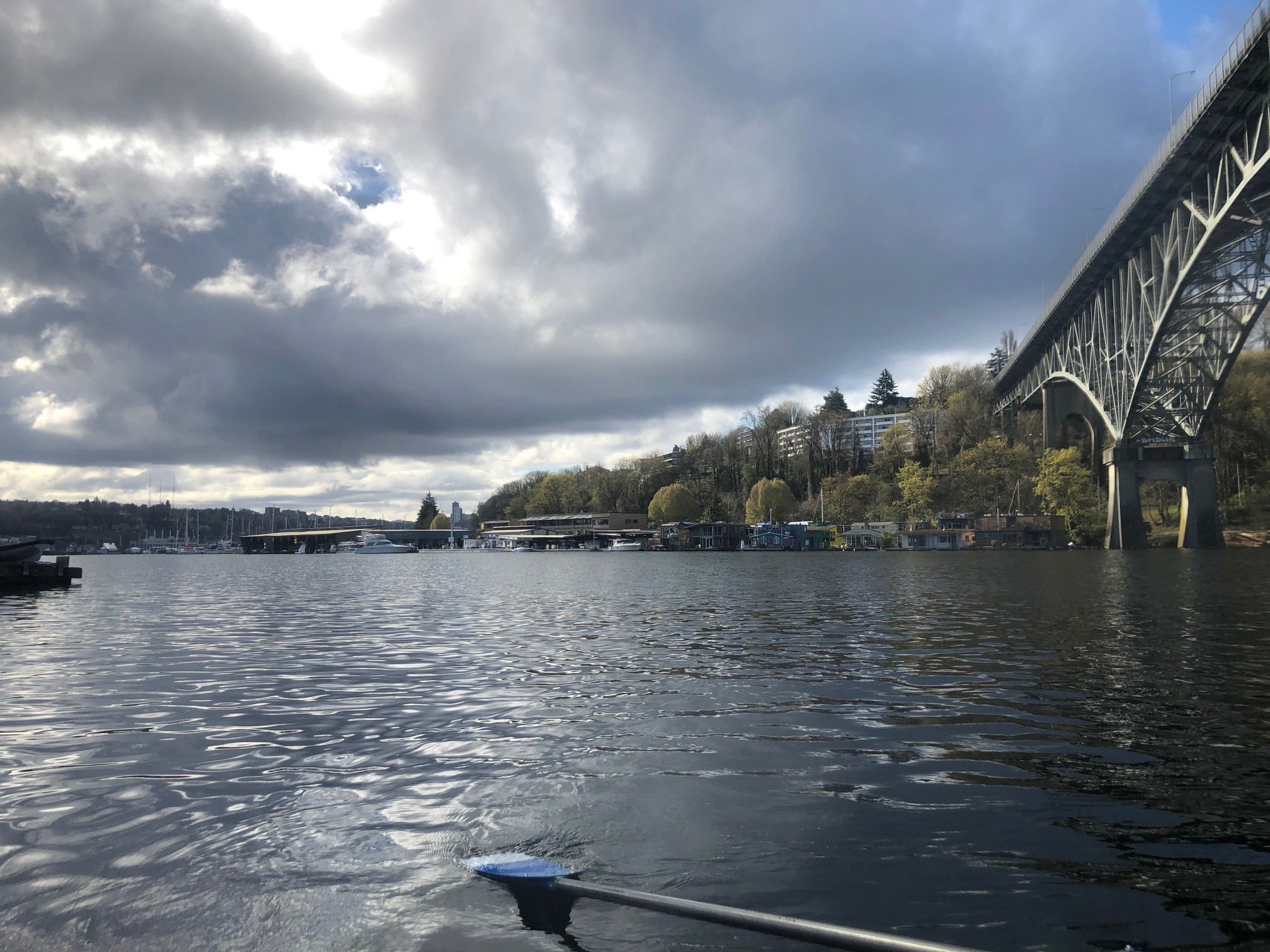 26
Clinically Relevant Studies

 (next!)
27
Patients with non-unions have decreased levels of PDGF and VEGF at the fusion site
#
*
*: p = 0.016
#: p = 0.031
Pinzur, et al, in press
[Speaker Notes: Ensure consistent reference LN, et al, Date or (in press)]
28
rhPDGF-BB accelerates the consolidation of the distraction callus
Rats (n=83) 
7 mm femoral lengthening procedure:
Weekly injections of saline or rhPDGF-bb
Assessed up through 63 days

Healing assessed with serial rads, micro CT, and histology

Overall union rate was 40.4% compared to 4.5% in controls

Conclusion:  administration of exogenous rhPDGF-BB during distraction enhances healing (in rats!)
Distraction at day 56
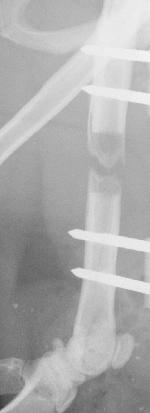 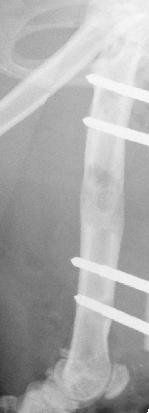 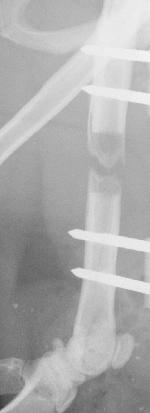 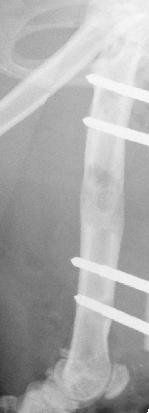 Control
+ rhPDGF-BB
29
rhPDGF-BB promotes the consolidationof the distraction callus
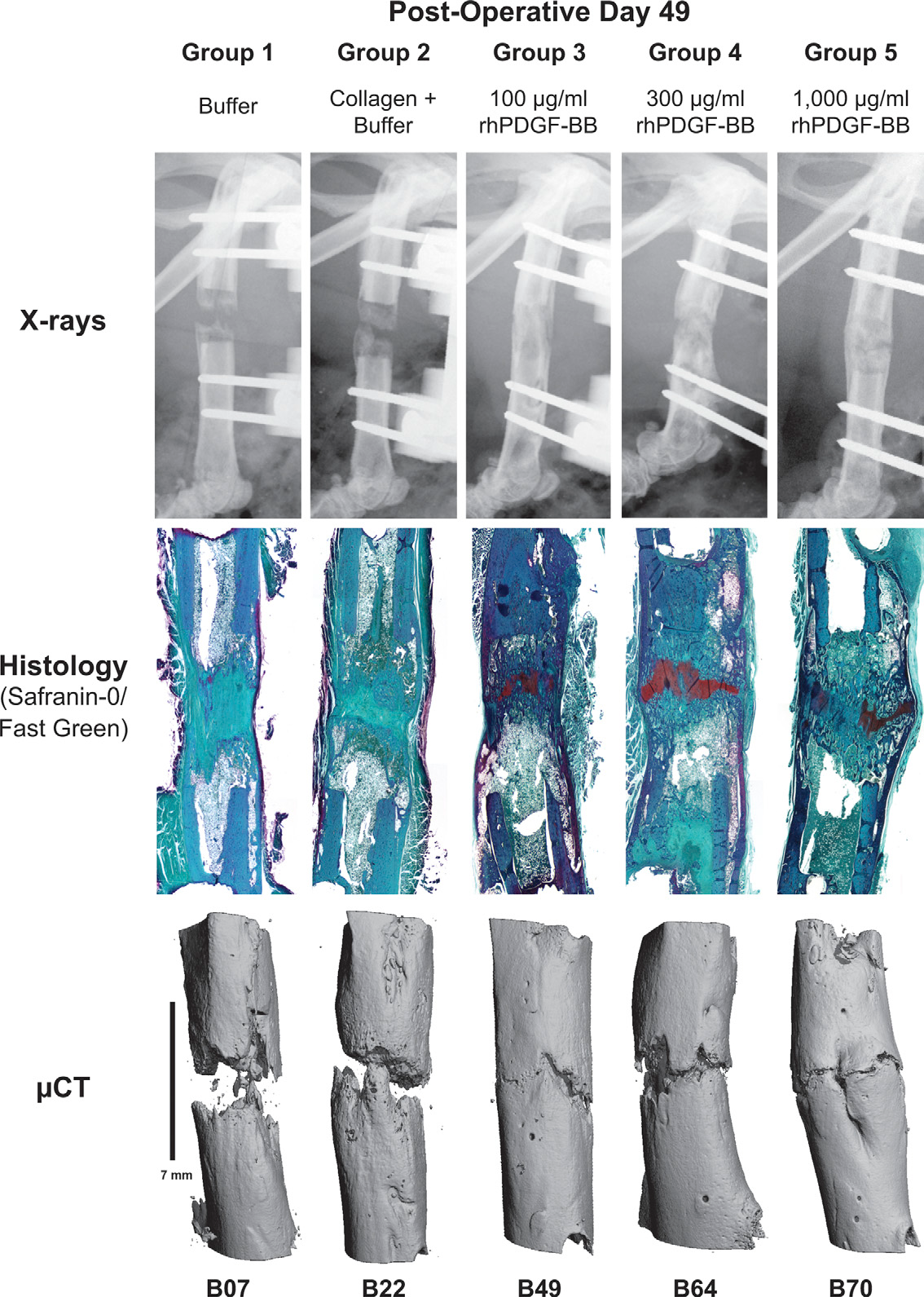 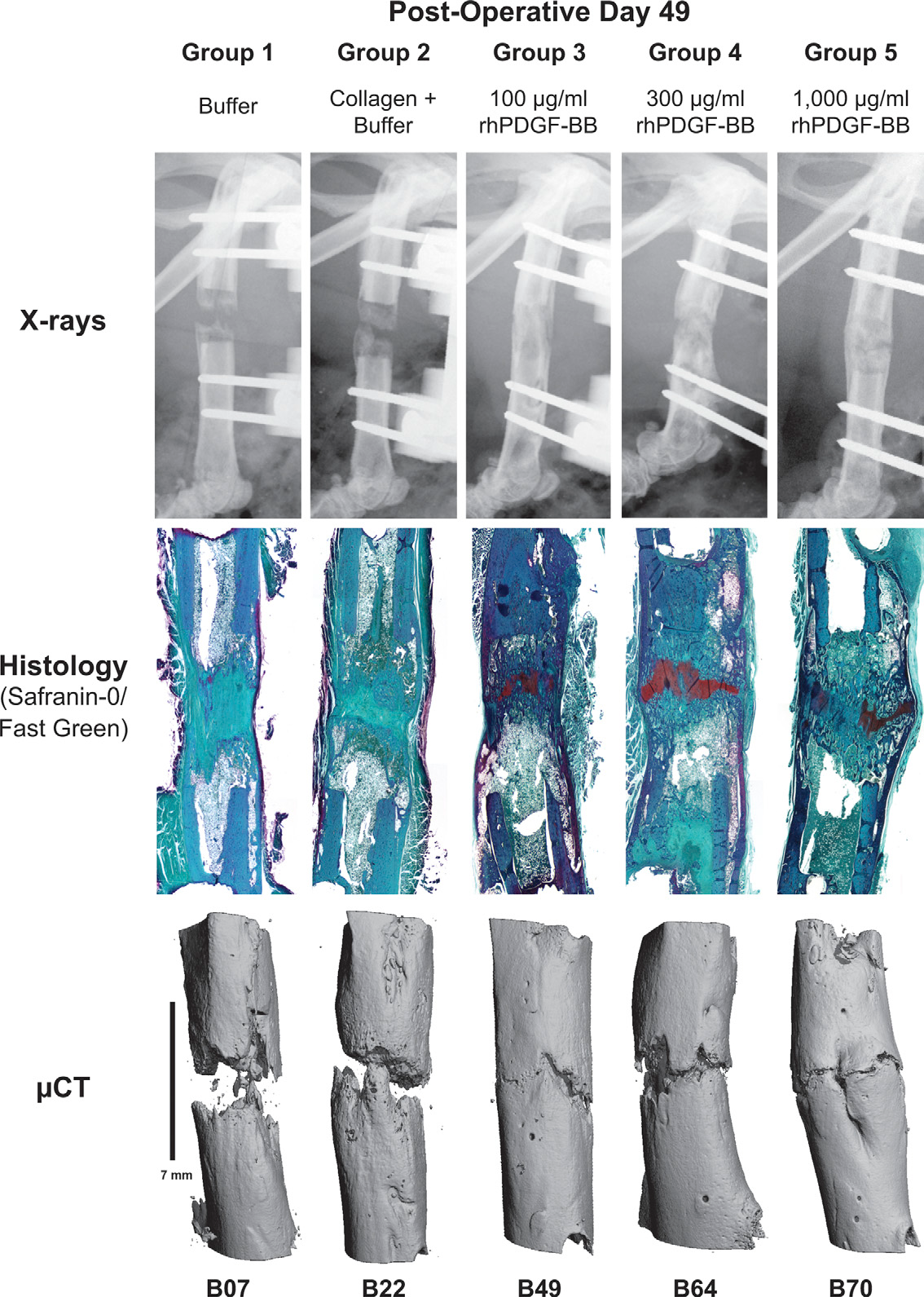 Assessment of fusion by MicroCT
Matrix +rhPDGF-BB
Buffer
Moore et al., JBJS-A 2009
[Speaker Notes: Speak to the ~60% success in the 0.3 mg/ml group]
30
rhPDGF-BB increases bone formation in a rat model of distraction osteogenesis
Conclusions
rhPDGF-BB increased new bone formation
rhPDGF-BB decreased non-union rates
No adverse events were noted
31
rhPDGF-BB increases the numberand extent of fused joints
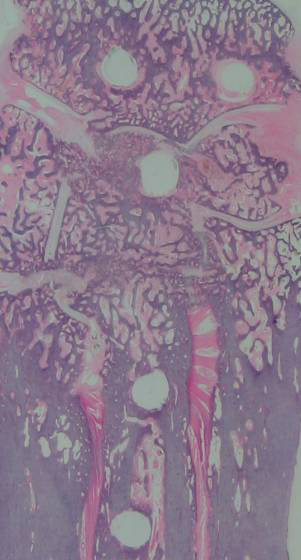 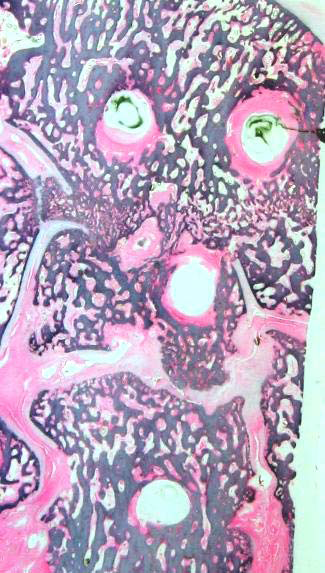 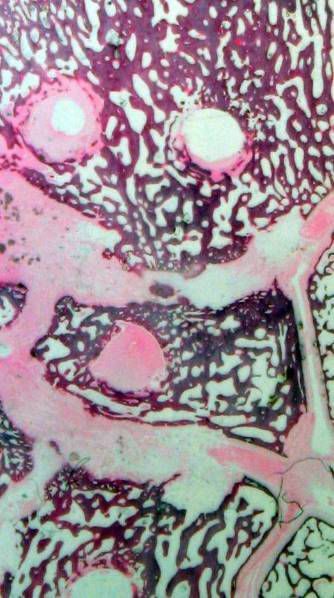 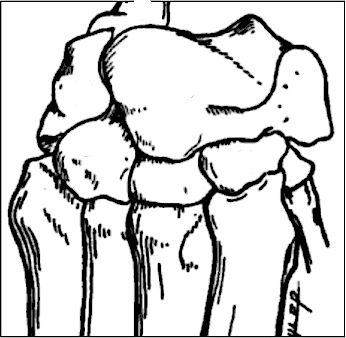 Autograft
β-TCP
β-TCP/collagen
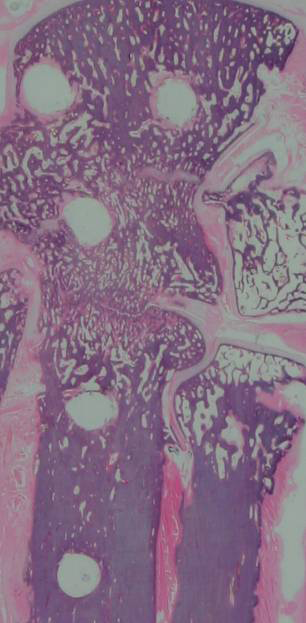 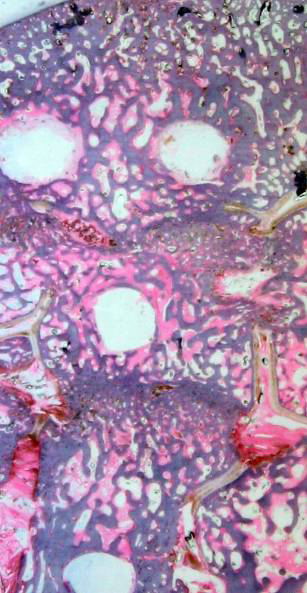 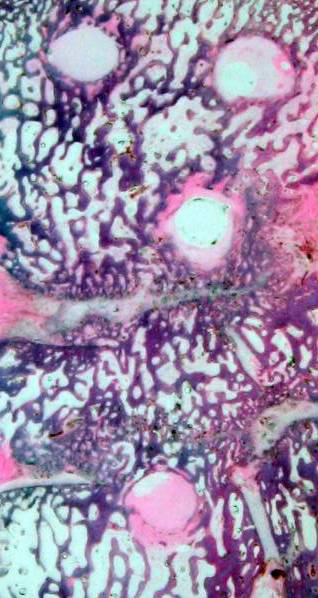 Autograft + rhPDGF-BB
β-TCP/collagen + rhPDGF-BB
β-TCP + rhPDGF-BB
32
Enhances Joint Fusion
Conclusions

New bone formed was normal
No evidence of ectopic bone formation
No evidence of acute or chronic toxicity
Strong History of Clinical Research with rhPDGF
Augment® Bone Graft
Augment® Injectable Bone Graft
No evidence of ectopic bone formation, swelling/edema, osteolysis or any other sever device-related complications in these studies
33
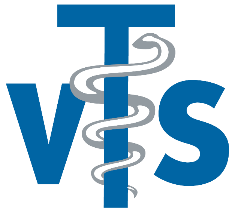 rhPDGF-BB VS. PRP & PRGF / PRF
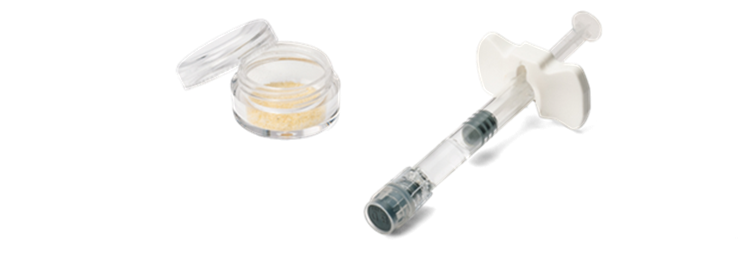 GEM VetTM contains significantly more active growth factor than either PRP or PRGF preparations
34
Comparison to PRP/PRF – 10,000 times the PDGF
300,000 ng/ml
10,000 fold difference
30 ng/ml
Amounts of PDGF-BB in a standard PRP/PRF  preparation are highly variable and contain only one ten-thousandth (10-4)  of that needed to foster bone in human clinical trials
Castillo 2011 (Comparison of PDGF-BB across PRP systems and human samples)
Published in American Journal of Sports Medicine
35
Comparison to BMP
PDGF and BMP are different molecules with different modes of action
36
Medtronic Infuse – Adverse Outcomes
30+ peer-reviewed papers documenting severe adverse events including:
Seroma, edema, swelling (retrograde ejaculation)
Dysphagia, breathing difficulties (cervical spine)
Ectopic bone formation (local and distant), leading to nerve root/spinal cord compression, explant
Osteolysis - concern in osteoporotics

FDA Warning Contraindicating Use in Cervical Spine - July 1, 2008
Adverse events reported in FDA MAUDE database - understates problem
37
Medtronic Infuse – Adverse Outcomes
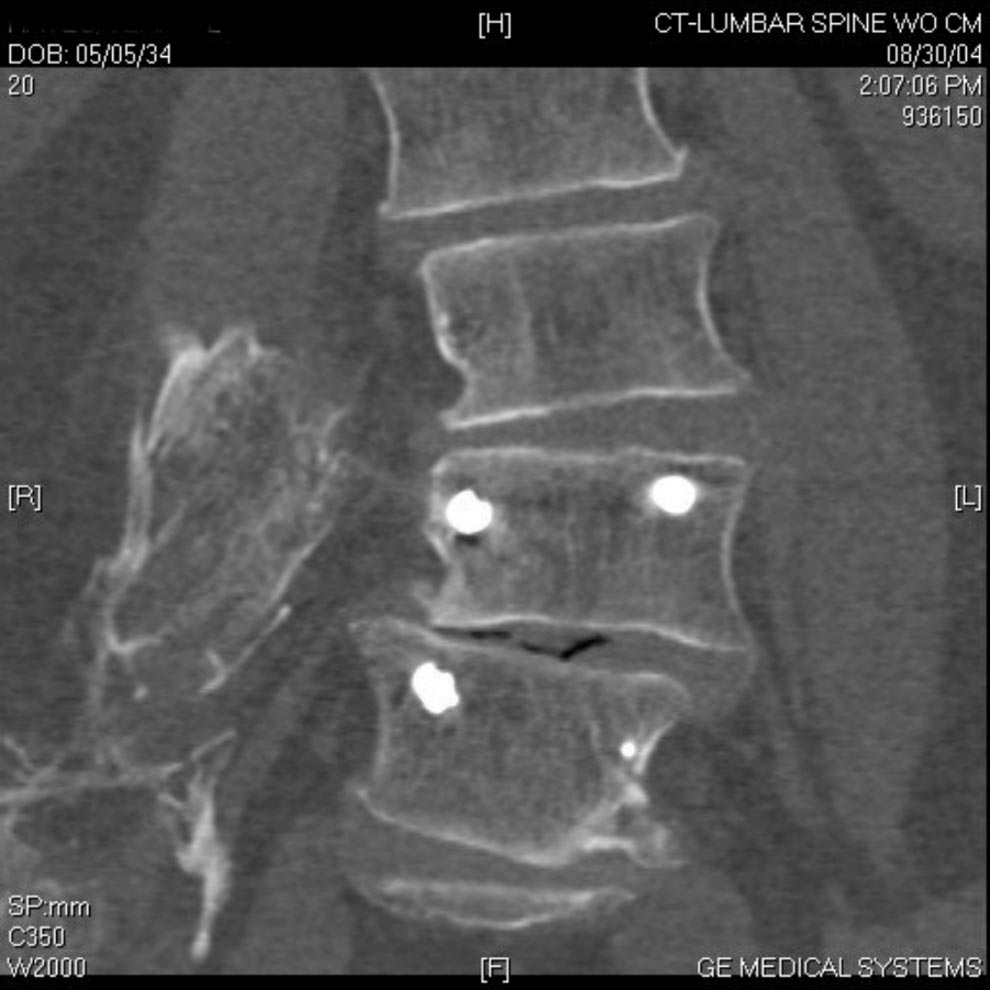 The use of BMP has been associated with a number of clinically significant complications (swelling/edema, ectopic bone formation, osteolysis
BMP complications have been the subject of numerous peer-reviewed journal articles, adverse reports to FDA
Cost!
Ectopic bone located a significant distance from the primary operative site (Brower 2008)
38
Take-Home Messages: rhPDGF-BB
ONLY product FDA approved to stimulate the healing of both bone and soft tissues in dental, orthopedic & dermal wound healing indications 
Mechanism of action well established
More potent biologic than PRP/PRF
Long history of safety, rhPDGF products have NO serious adverse events…>300,000 dental patients, 100,000 orthopedic patients 2 million diabetic ulcer patients
Accelerates remodeling leading to faster replacement with the patient’s own bone…
Has a lot of potential for wound healing and tendon healing…
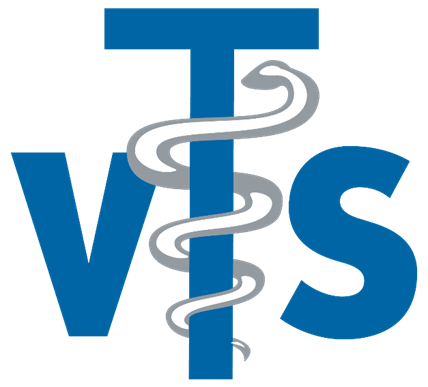 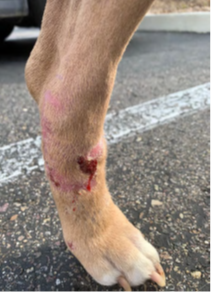